Наша страна - Россия
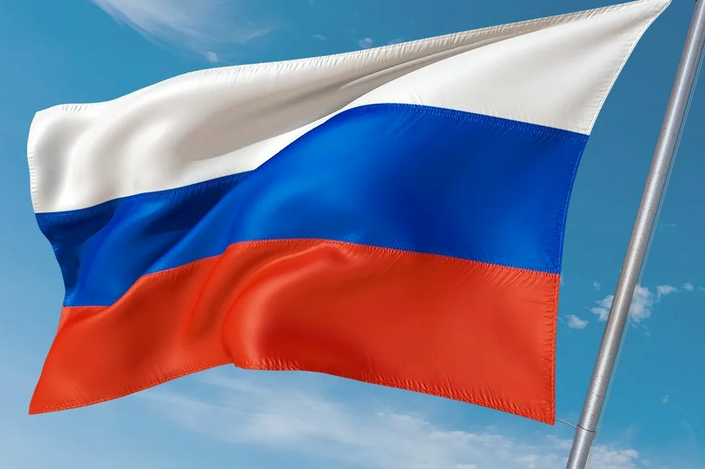 Столица России - Москва
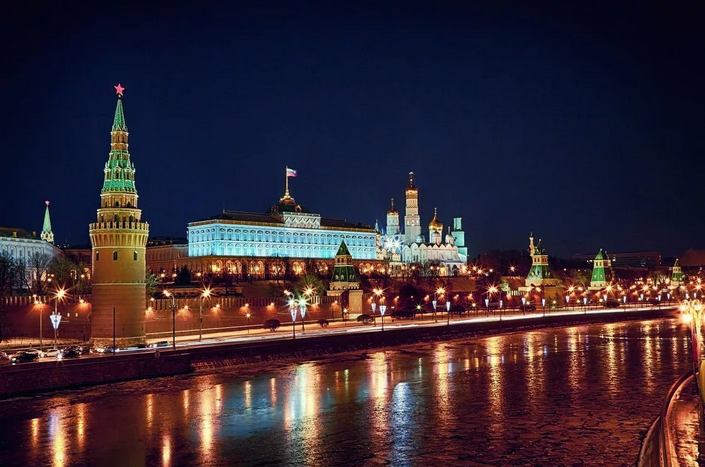 Город, в котором мы живем – Санкт Петербург
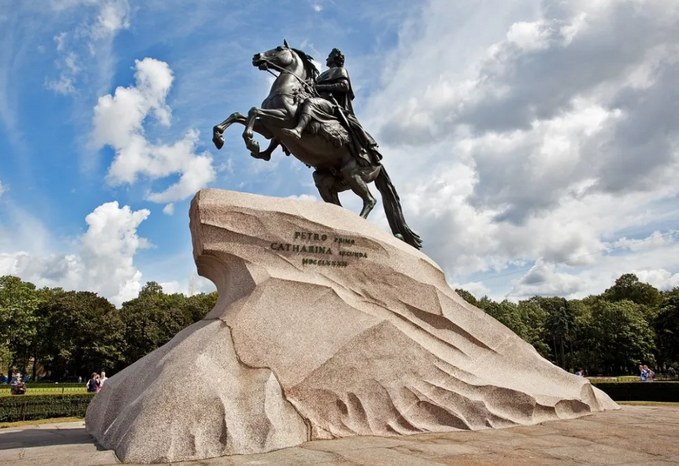 Символы Петербурга:Ангел на шпиле Петропавловского собораКораблик на шпиле АдмиралтействаМедный всадникГерб города
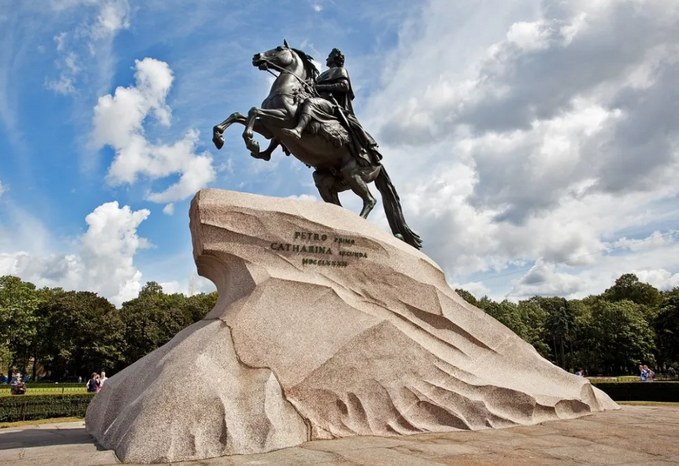 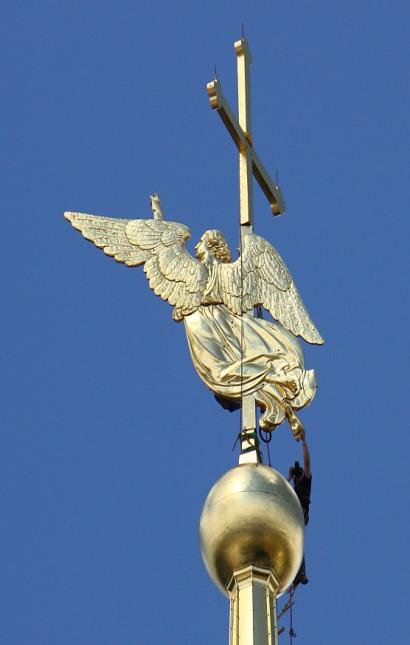 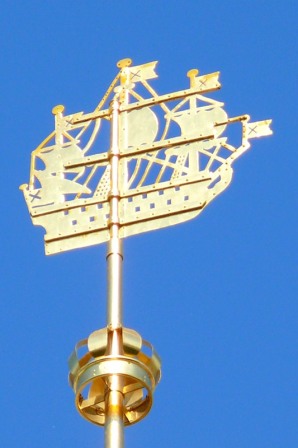 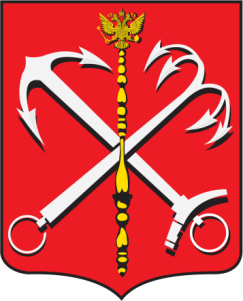 Адмиралтейство. Кораблик на шпиле Адмиралтейства.
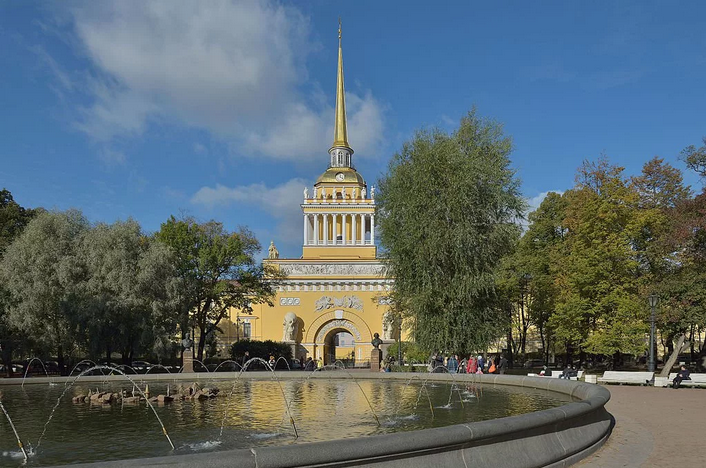 На Заячьем острове стоит Петропавловская крепость. В Петропавловской крепости – Петропавловский собор.
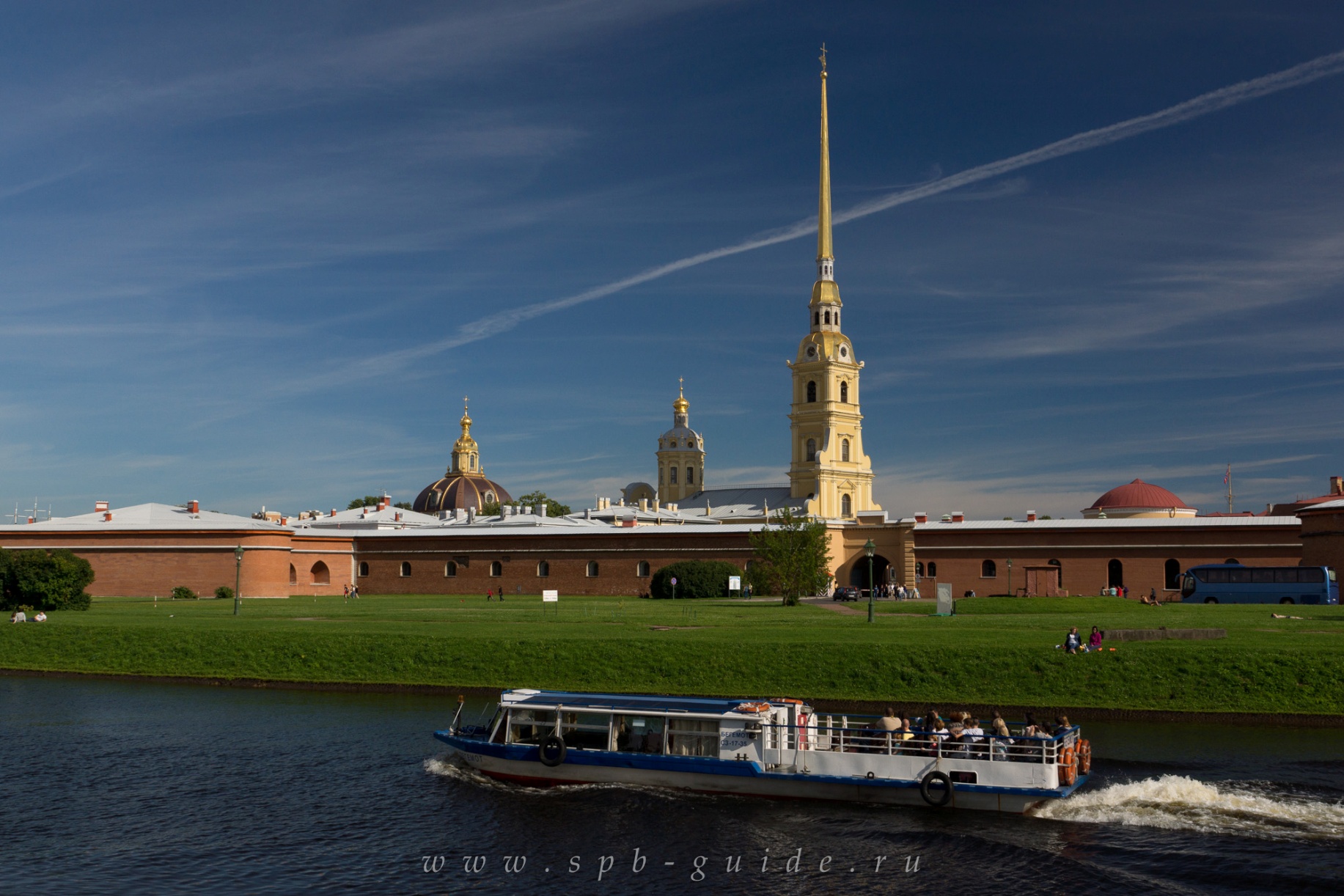 В Санкт-Петербурге есть река Нева
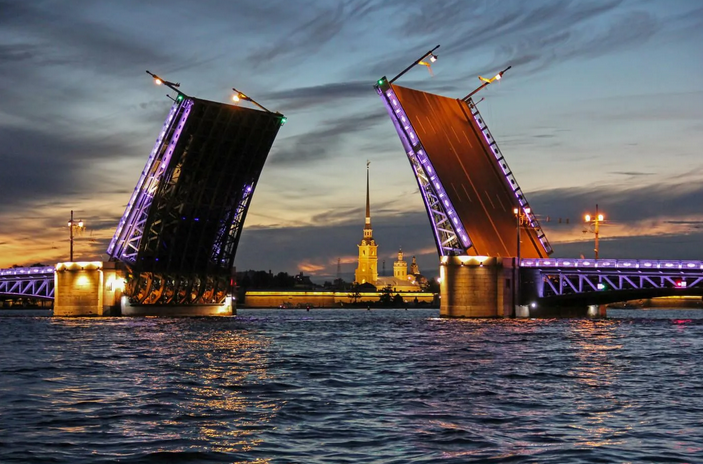 Самый главный проспект в Санкт-Петербурге – Невский проспект
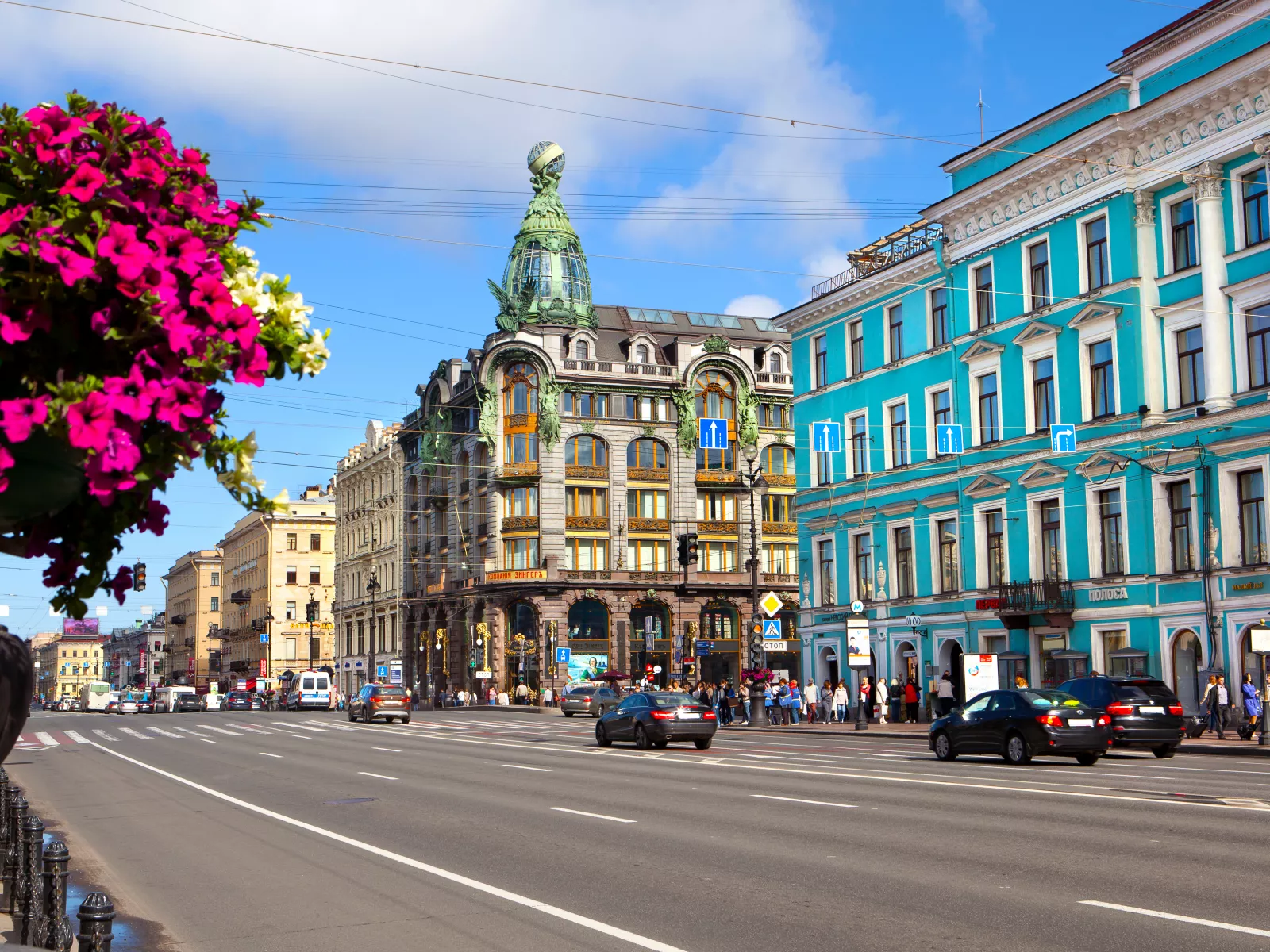 Казанский собор
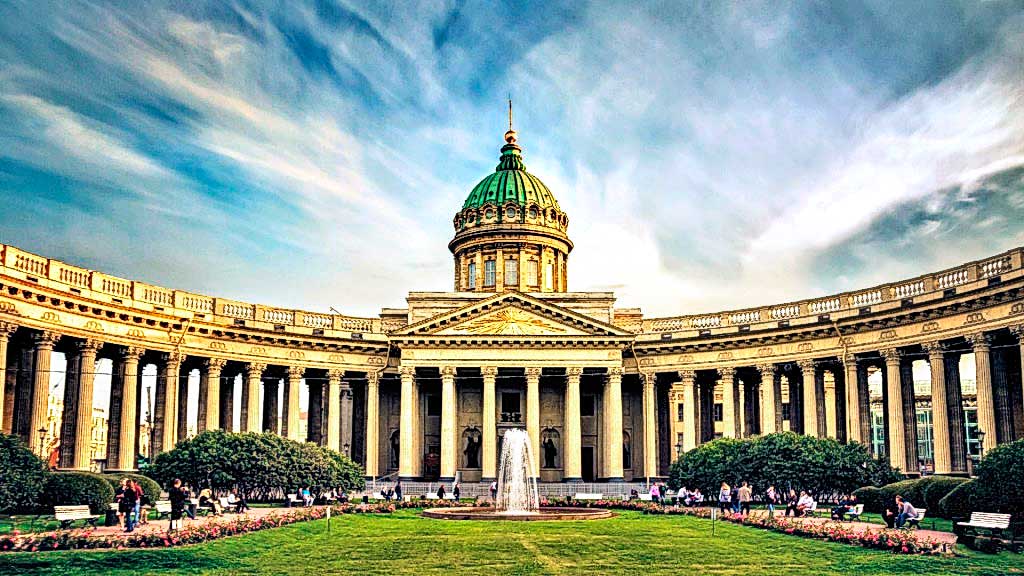 Главная площадь в Санкт-Петербурге – Дворцовая площадь. На дворцовой площади стоит Александровская колонна, Зимний дворец и Триумфальная арка
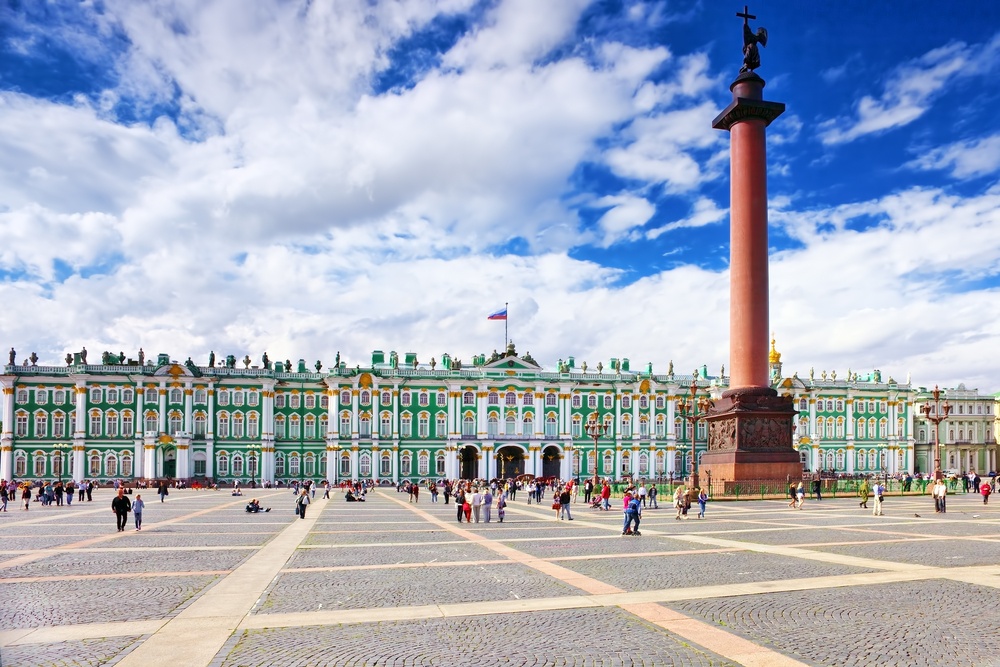 Исаакиевский собор
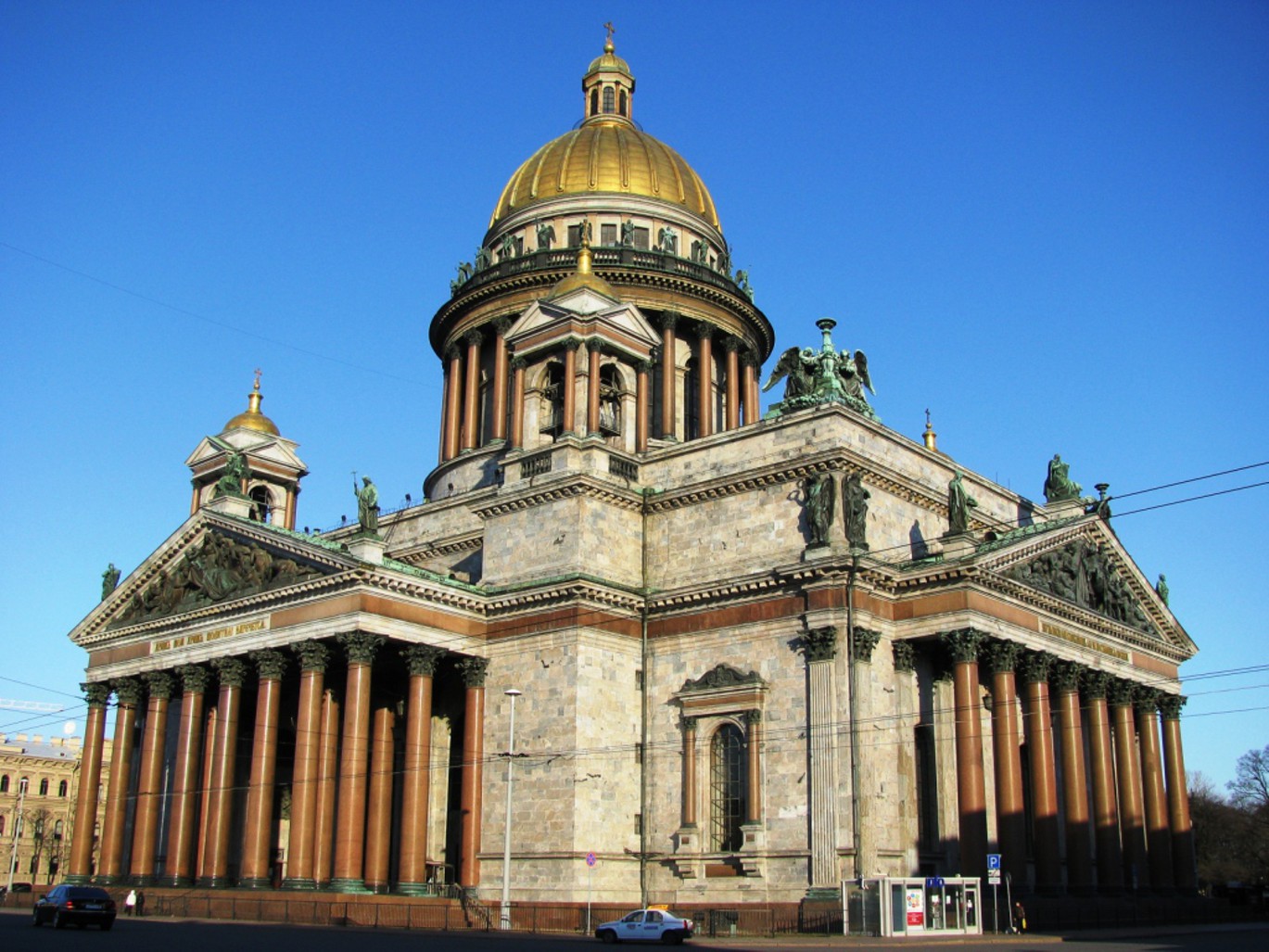 Русский музей – это музей с картинами, которые нарисовали русские художники
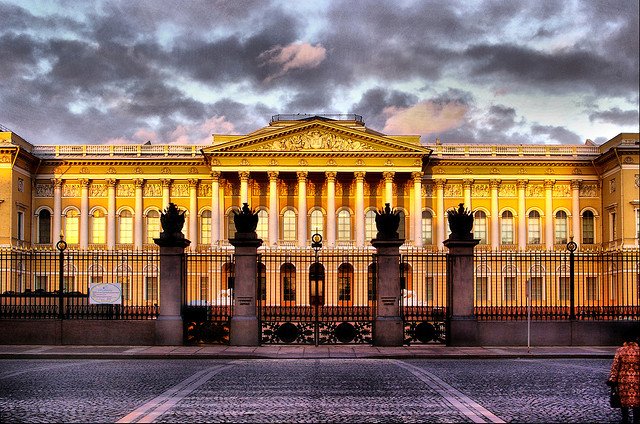 Театр комедии
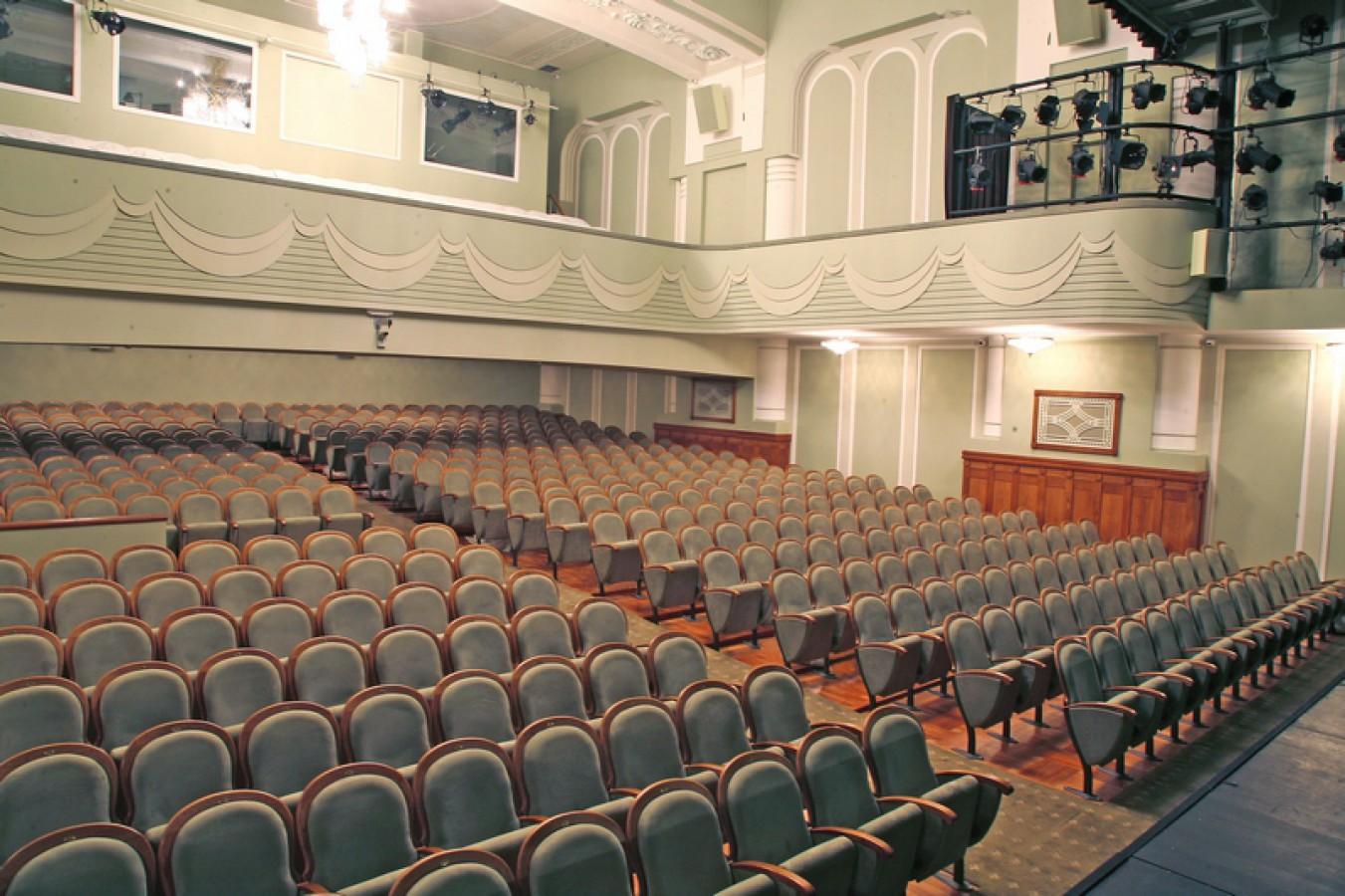